Primary immune deficiencies:defects in acquired immunity
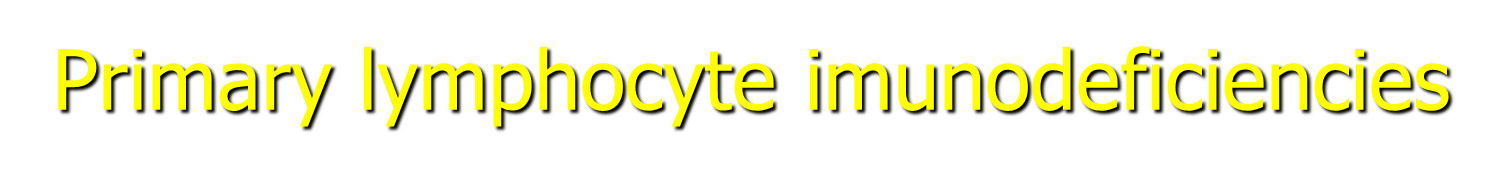 Caused by genetic defects that lead to:

blocks in the maturation of T and B lympho

impairment of lympho activation and functions
Primary lymphocyte immunodeficiencies
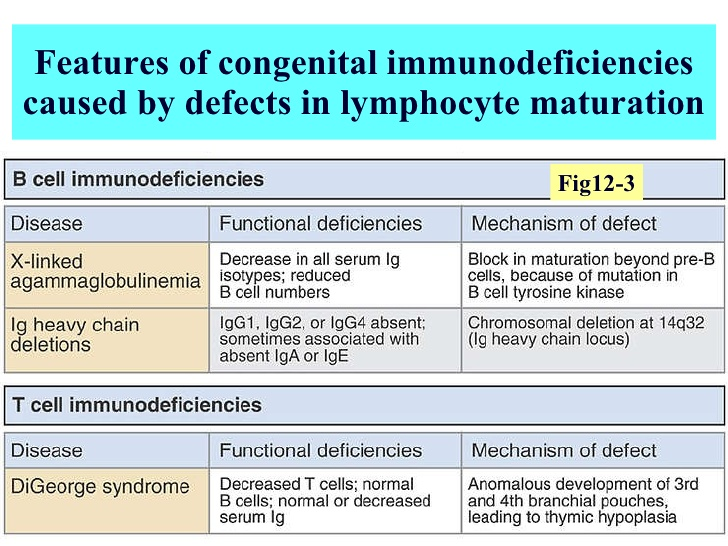 Primary lymphocyte imunodeficiencies
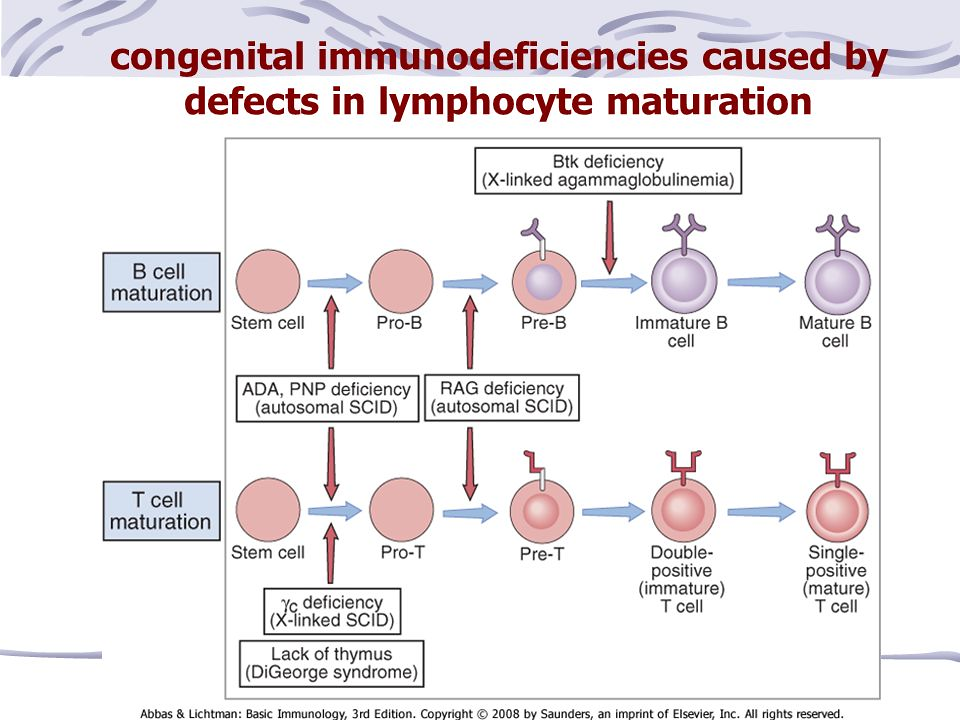 Primary B cell immunodeficiencies
X-linked agammaglobulinemia Bruton's syndrome
B cells in the bone marrow fail to mature beyond the preB cell stage

 Severe decrease or absence of mature B lympho and serum immunoglobulins

 Caused by mutations in the gene encoding the Bruton tyrosine kinase (Btk), that partecipates in delivering biochemical signals crucial for B cell maturation
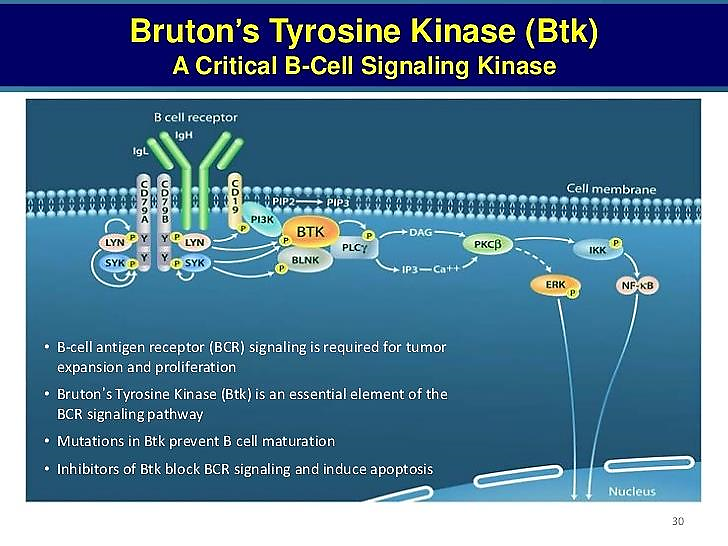 2015: Novel targeted therapies in B-cell lymphomas
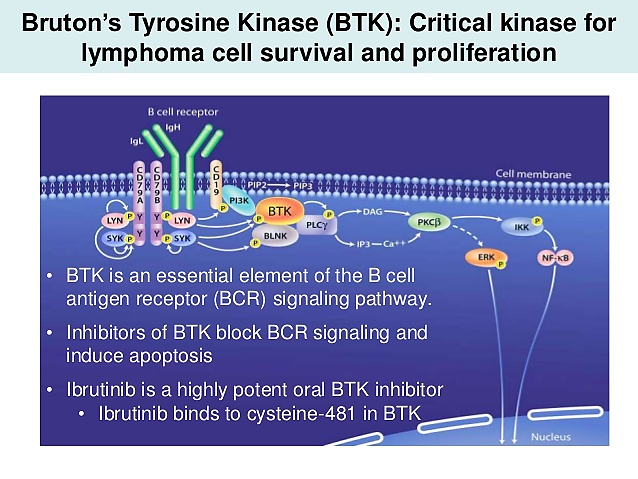 Primary lymphocyte imunodeficiencies
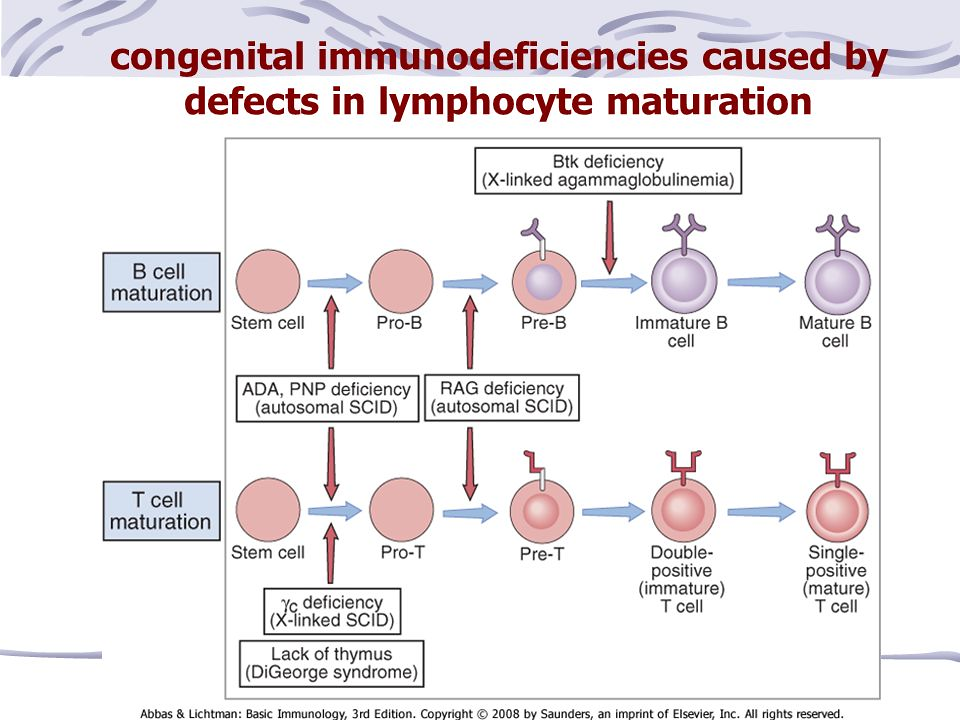 Defects in T cell maturation: DiGeorge syndrome
Selective T cell deficiency due to a congenital malformation that results in many developmental alterations, including hypolasia or agenesis of the thymus and consequent deficient T cell maturation

High susceptibility to mycobacterial, viral and fungal infection; severely affected patients have low Ig levels
Microdeletion on chromosome 22, approximately 40 genes

Among them, the TBX1 gene is suspected to play a major role in many of the typical features of this syndrome

Tbx-1 (transcription factor) controls genes involved in the development of the parathyroid and thymus glands

Other genes involved in DiGeorge syndrome?
Primary lymphocyte immunodeficiencies
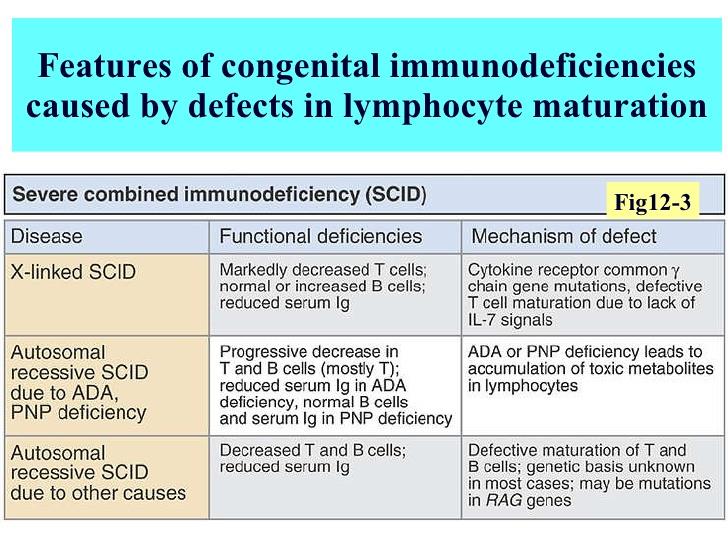 Severe Combined Immunodeficiencies (SCIDs)
Disorders that affect both humoral (antibodies) and cell-mediated immunity

Caused by deficiencies of both B and T cells, or only T cell

In some types of SCID the defect in humoral immunity is due to absence of helper T cells

Life-threatening infections during the first year of life
X-linked SCID
Nearly 50% of SCID cases

Mutations in the gene encoding the common γ chain shared by the receptors for IL-2, IL-4, IL-7, IL-9 and IL-15

Impaired maturation of T and NK cells, reduced serum Ig

Failure of IL-7 receptor causes T cell deficiency due to the inability of this cytokine to stimulate the growth of immature thymocytes

NK cell deficiency is due to failure of the receptor for IL-15, a strong proliferative stimulus for NK cells
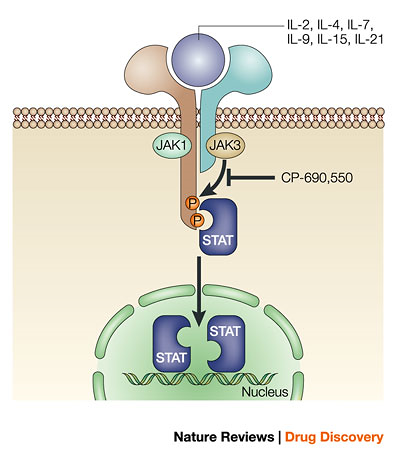 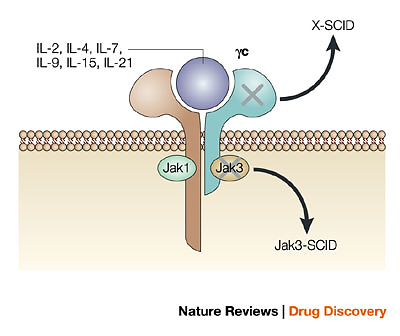 γ chain
A number of cytokines use the common gamma-chain in conjunction with a ligand-specific chain to form their receptors

These receptor subunits bind the Janus kinases JAK3 and JAK1, respectively. On ligand binding, these kinases phosphorylate signal transducers and activators of transcription (STATs)

Phosphorylated STATs translocate and accumulate in the nucleus where they regulate gene expression (proliferation, maturation)

Mutations disrupting cytokine signalling lead to severe combined immunodeficiency (SCID)
SCID: the case of the «Bubble Boy»
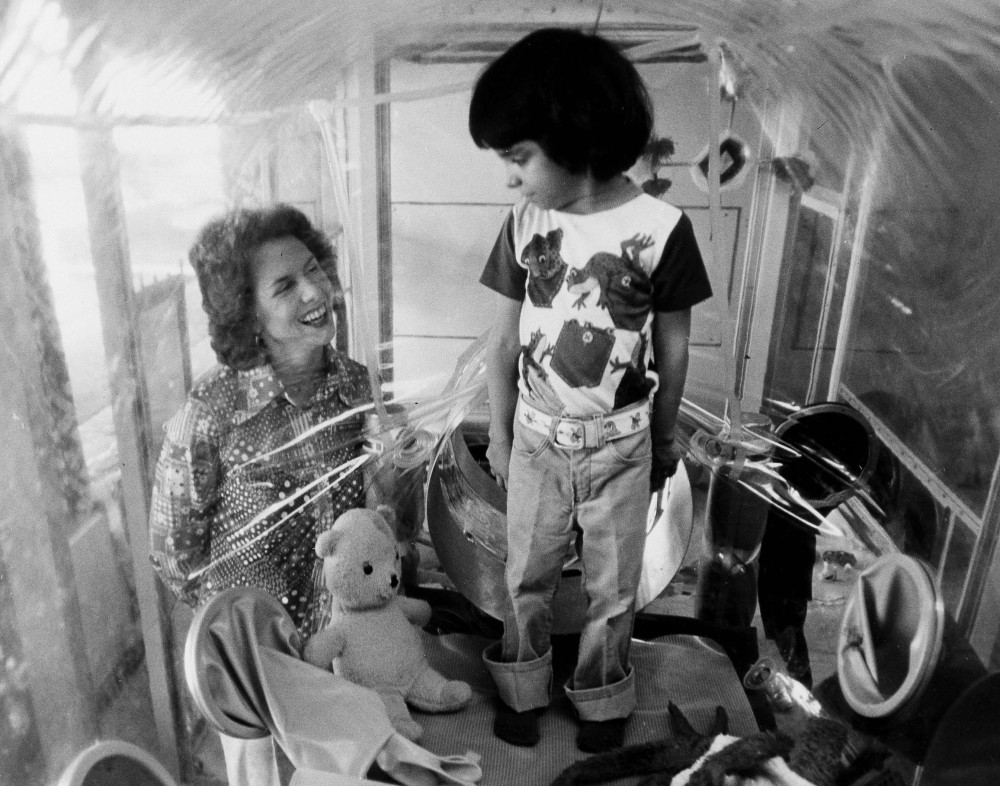 What's it like to live in a bubble?
David Vetter, a young boy from Texas, lived out in the real world in a plastic bubble. Nicknamed "Bubble Boy," David was born in 1971 with severe combined immunodeficiency (SCID), and was forced to live in a specially constructed sterile plastic bubble after 20 seconds of exposure to the world. At the age of 12, four months after receiving the bone marrow transfusion from his sister, David died from lymphoma, a cancer introduced into his system by the Epstein-Barr virus
Primary lymphocyte imunodeficiencies
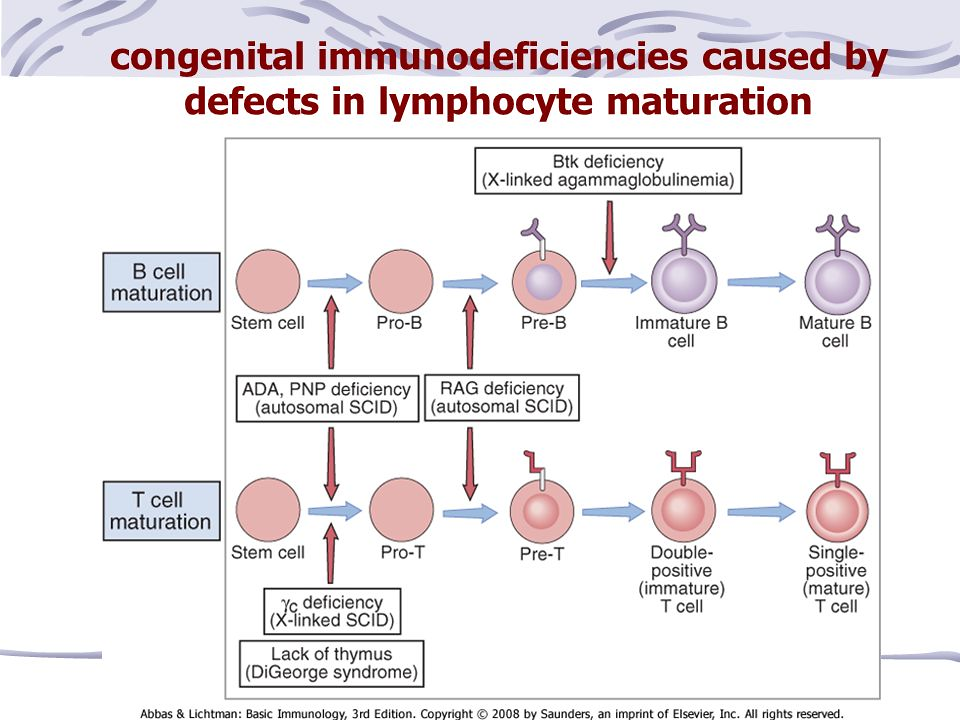 SCID caused by adenosine deaminase (ADA)  deficiency
50% of SCID patients show an autosomal recessive pattern of inheritance, nearly half of these cases are due to deficiency of adenosine deaminase (ADA) that is involved in purine catabolism
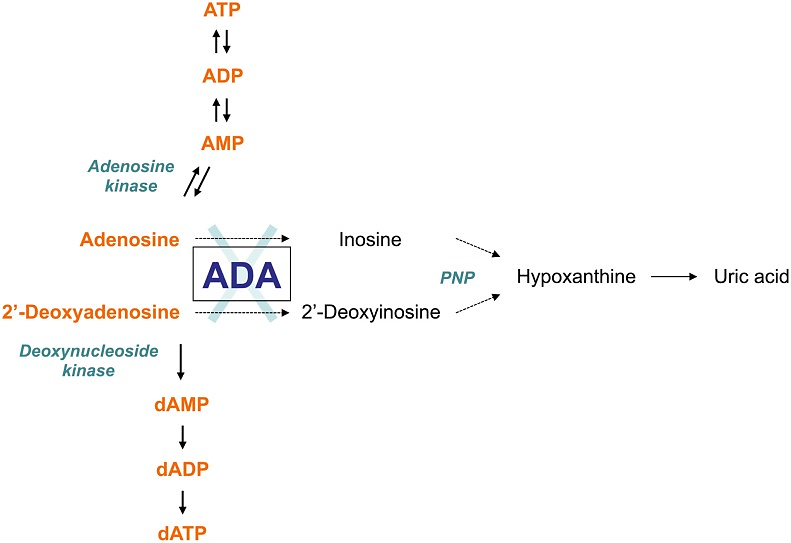 dATP inhibits DNA synthesis, no cell division

Toxic effect on mitotically active T and B lymphos
ADA-SCID
Occurs in fewer than one in 100,000 live births

ADA deficiency leads to reduced numbers of T and B cells

profound lymphopenia and very low immunoglobulin levels of all isotypes resulting in severe and recurrent opportunistic infections

Treatments:
allogenic hematopoietic stem cell transplantation (HSCT)
enzyme replacement therapy with adenosine deaminase enzyme
gene therapy by infusion of marrow cells that have been transduced with an ADA-containing vector (18 kids treated, 100% success)
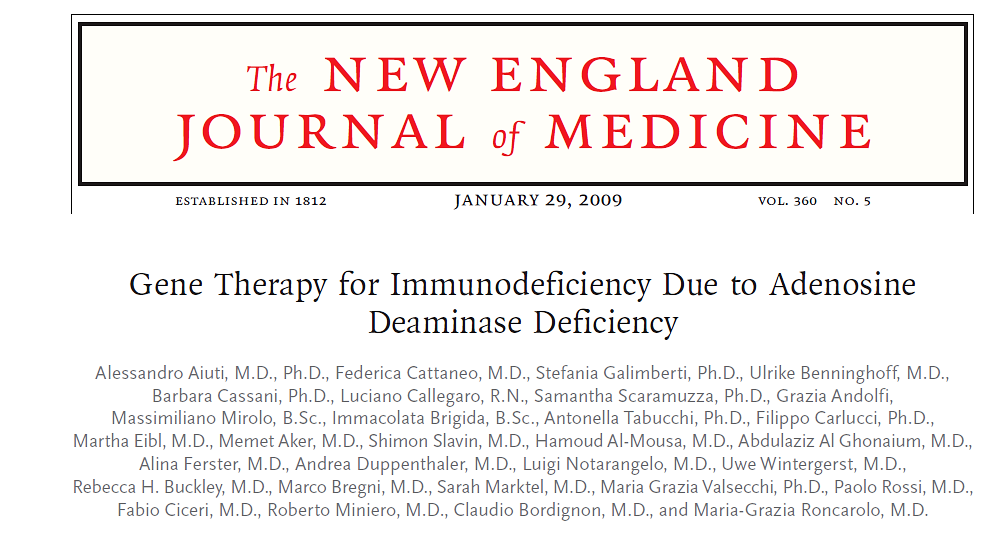 Autologous CD34+ bone marrow stem cells transduced with a retroviral vector containing the ADA gene into 10 children with SCID due to ADA deficiency who lacked an HLA-identical sibling donor
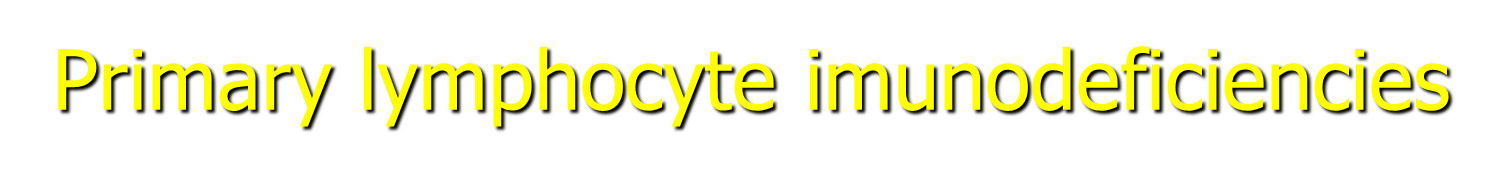 Caused by genetic defects that lead to:

blocks in the maturation of T and B lympho

impairment of lympho activation and functions
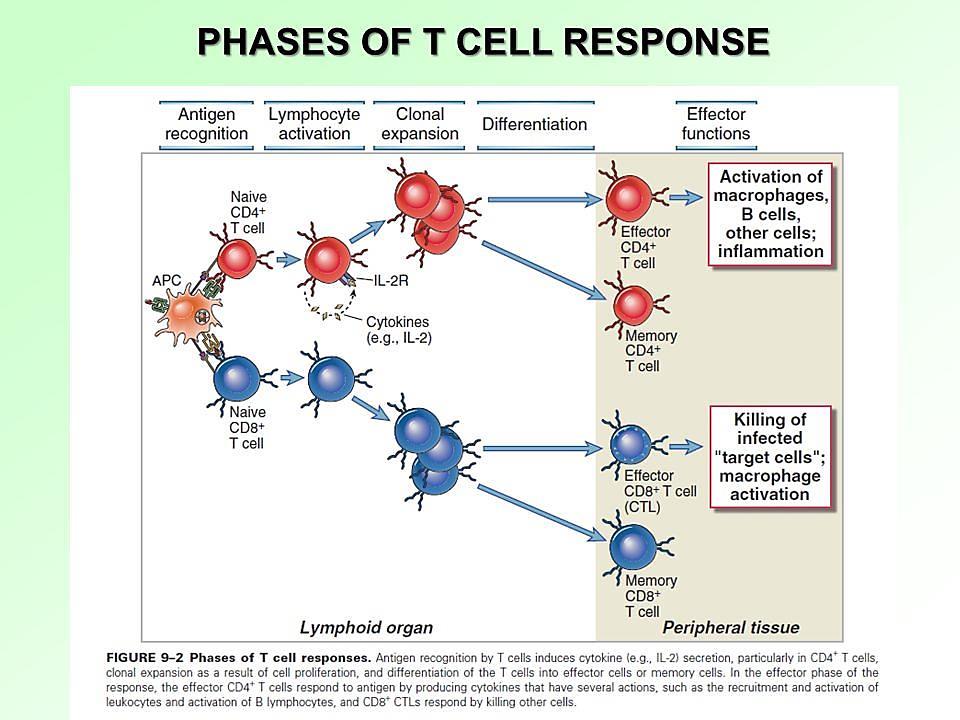 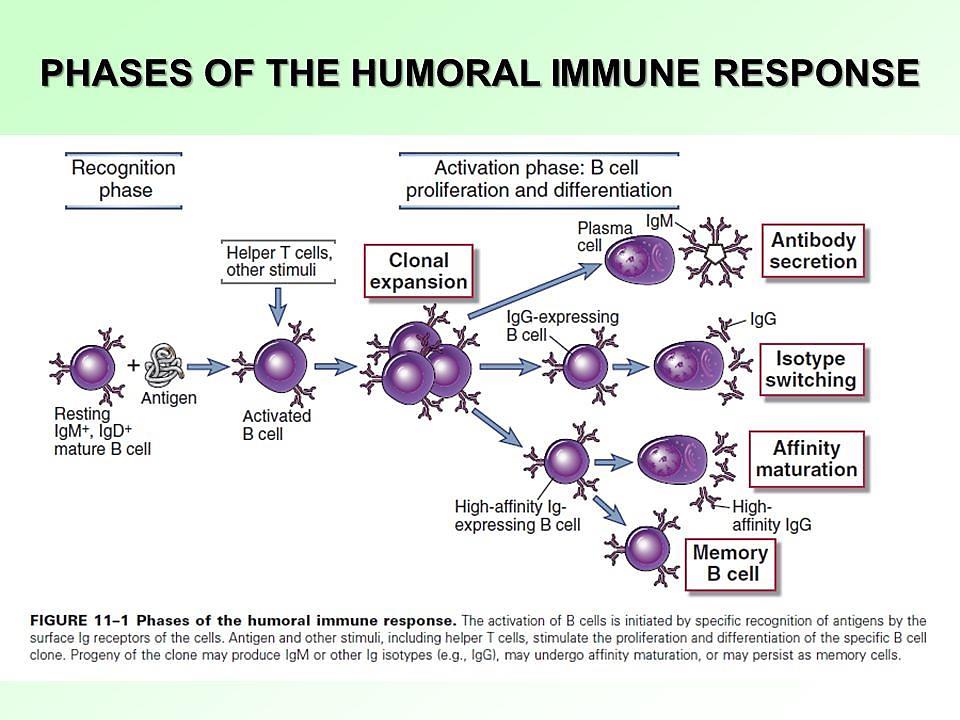 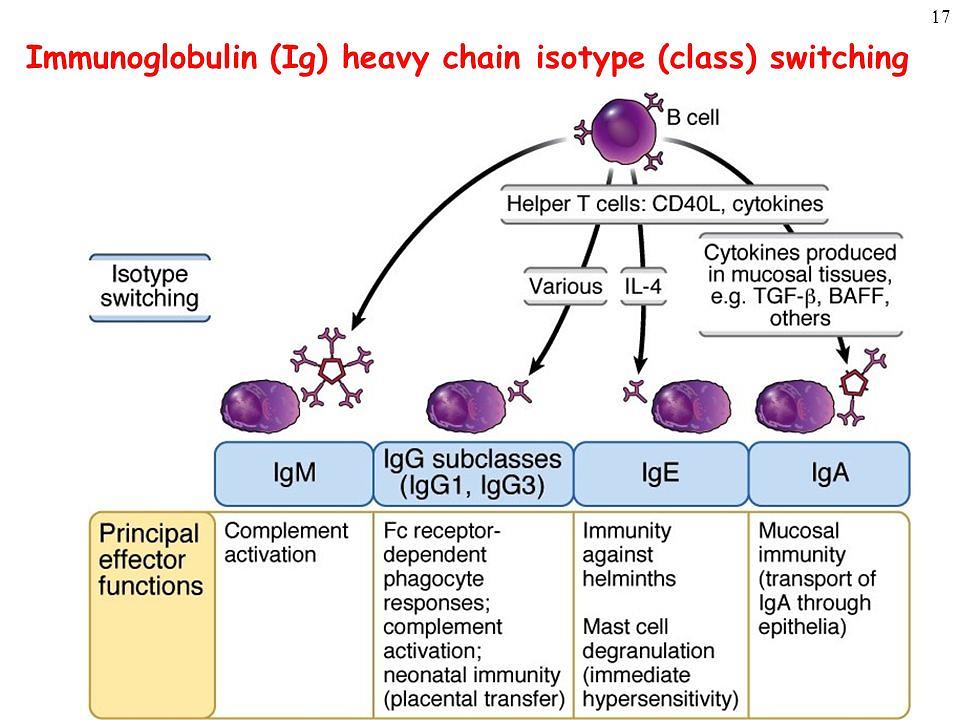 Diversification of the Ig heavy chain (IgH) constant region via isotype switching allows for remarkable plasticity in the immune response
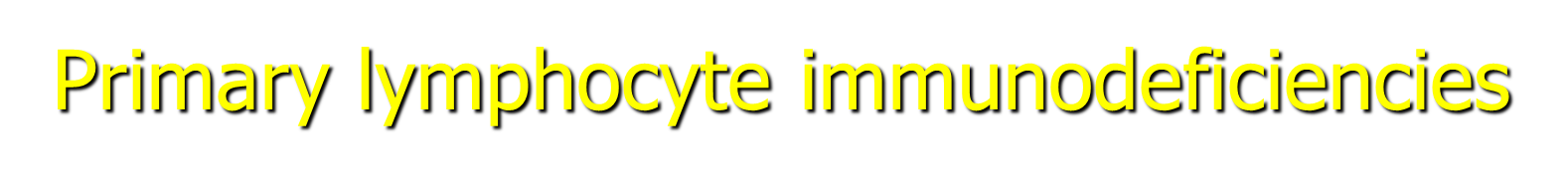 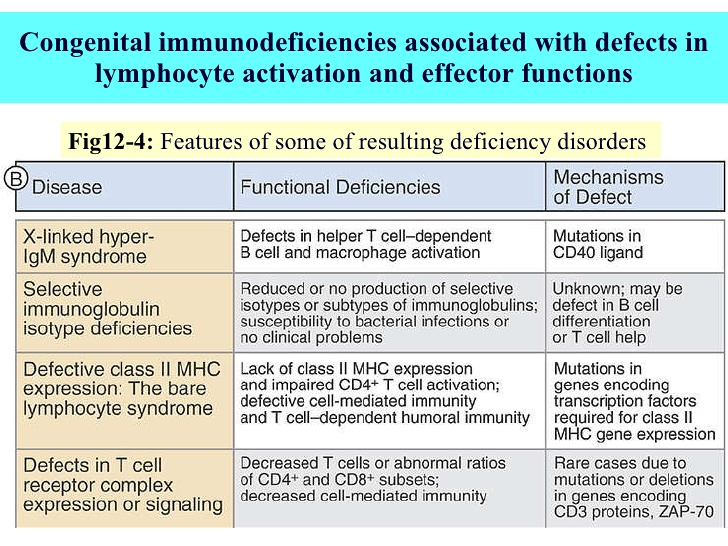 X-linked hyper-IgM syndrome
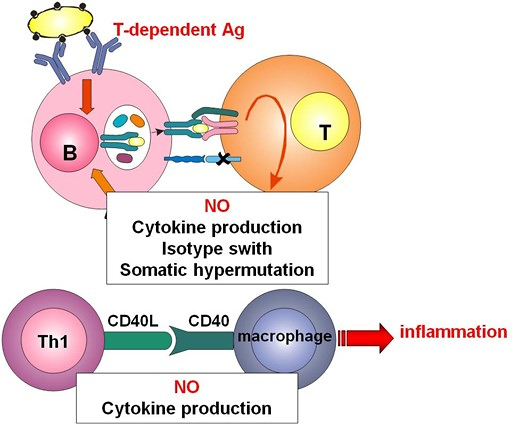 CD40 ligand
CD40 ligand exposed by Th lympho is crucial for activating:

B lympho, thereby promoting Ig isotype switch

macrophages, thereby enhancing microbial killing during the inflammatory response
switch
X
(IFN-γ)
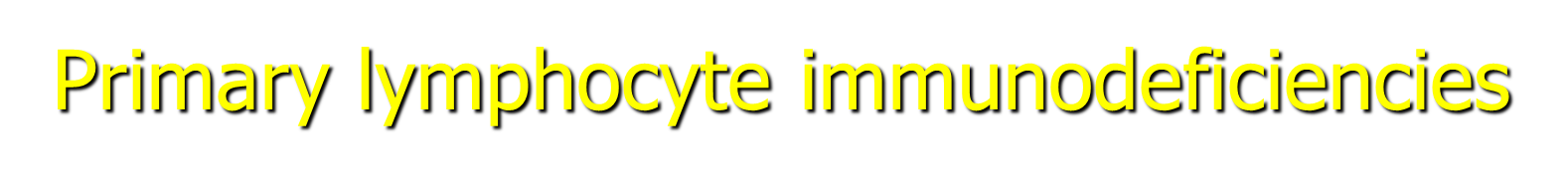 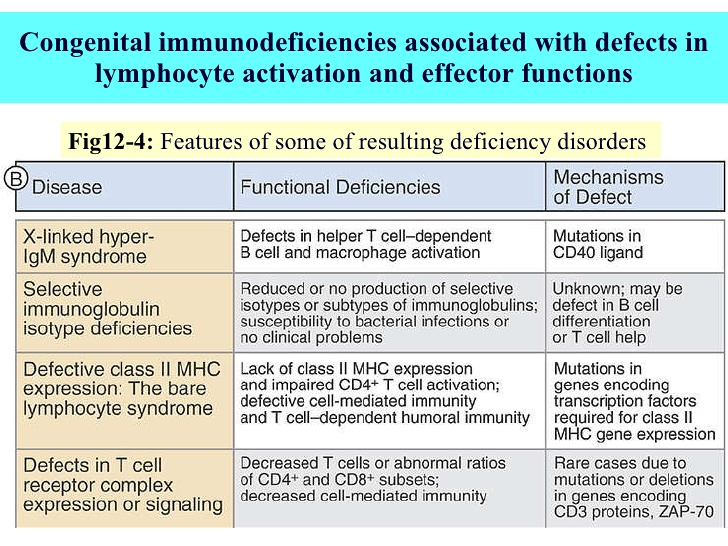 INNATE IR
COMPLEMENT SYSTEM
PRIMARY DEFECTS OF IR
HUMORAL  COMPONENT
INNATE IR PHAGOCYTES
CELLULAR COMPONENT
SECONDARY (ACQUIRED) DEFECTS OF IR
ACQUIRED IR LYMPHOCYTES
HETEROGENEOUS CAUSES
MAY AFFECT ANY COMPONENT OF IR
Secondary immunodeficiencies (1)
Also known as acquired immunodeficiencies, can result from various immunosuppressive agents
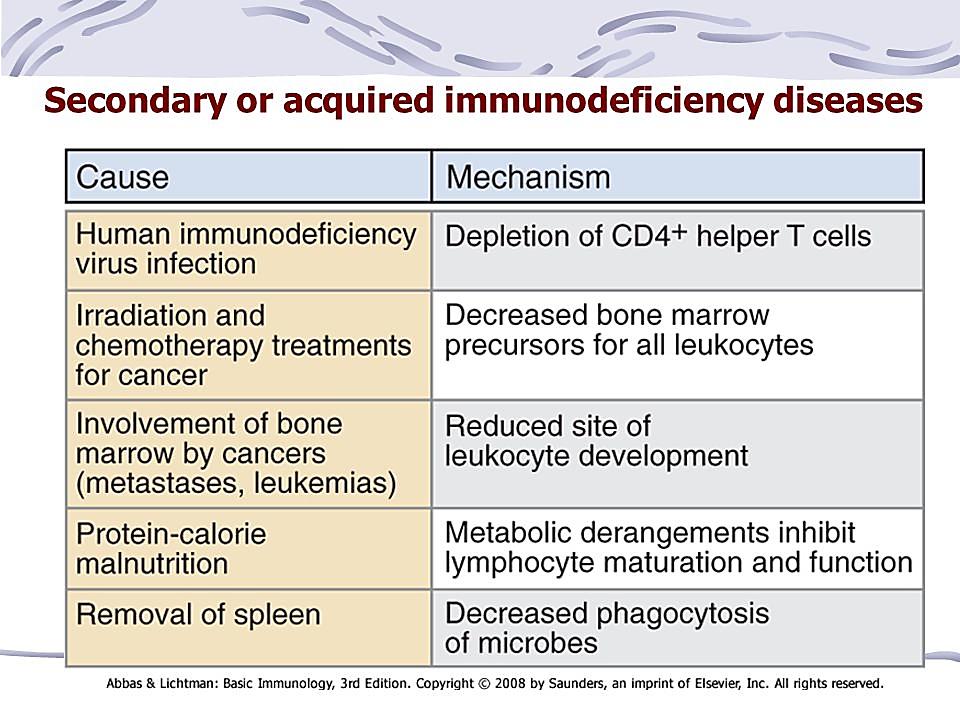 Secondary immunodeficiencies (2)
Stress-induced activation of the hypothalamus-pituitary-adrenal axis
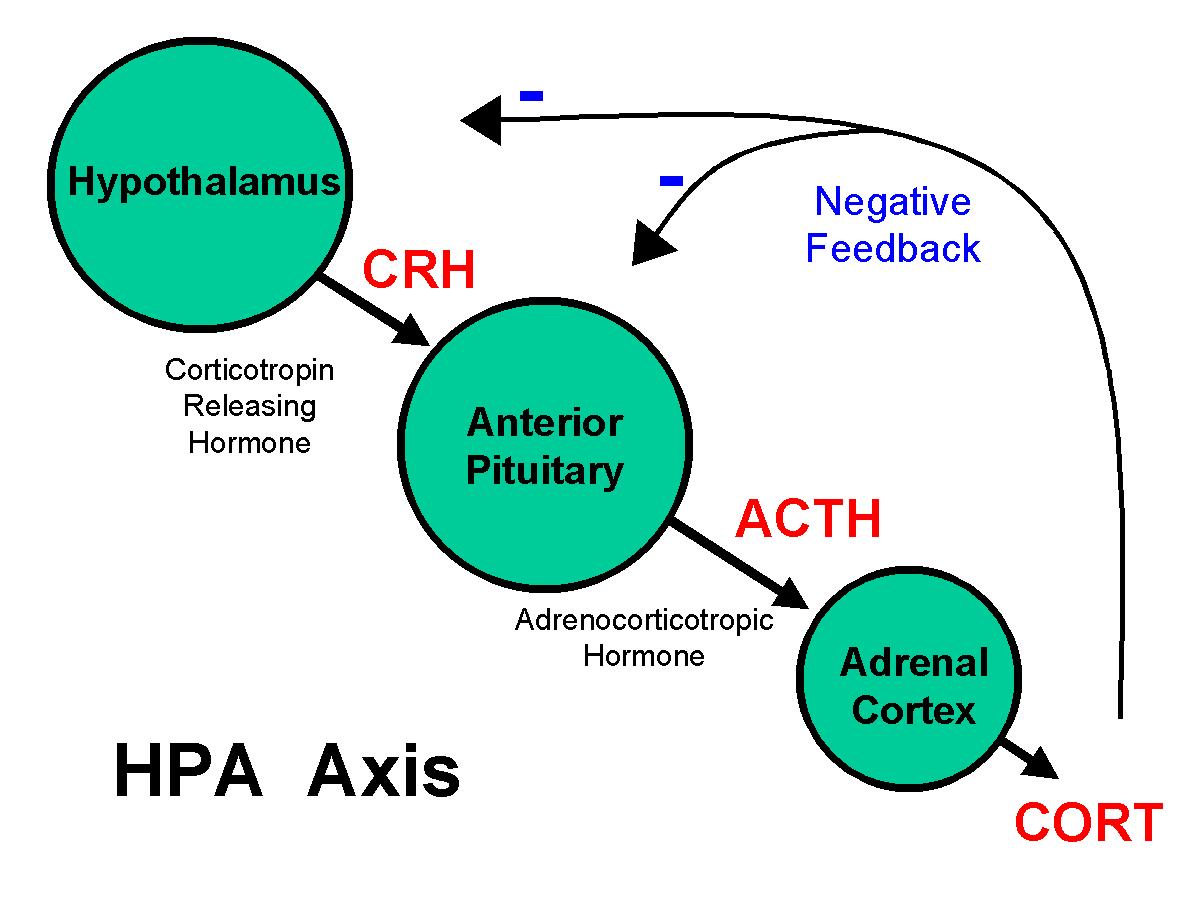 STRESS
physical
psychological
enviromental
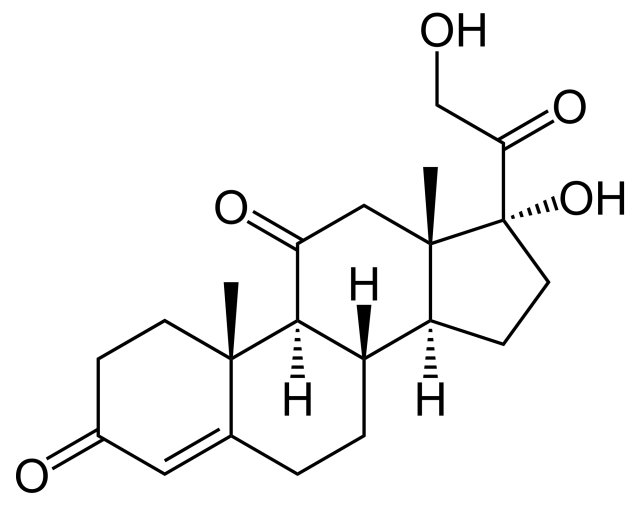 Cortisol
Chronic elevated cortisol levels can:

increase blood pressure
increase glycemia
downregulate the immune system
decrease libido
produce acne
contribute to obesity
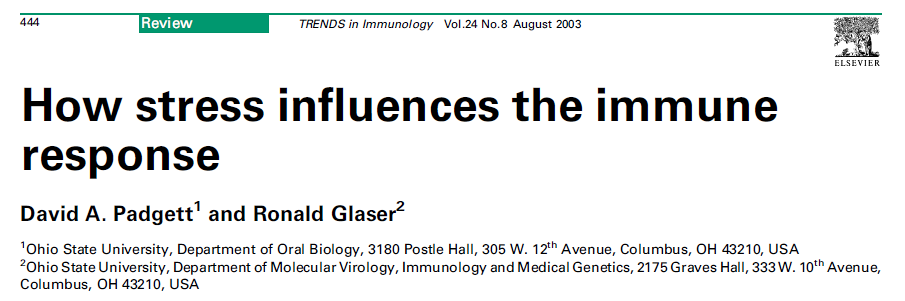 Psychological stress alters cytokine production.
In medical students taking exams, psychological stress produced a shift in the cytokine balance. The data showed decreased synthesis of Th1 cytokines, including IFN-γ, and increased production of Th2 cytokines, including IL-10.      This stress-induced decrease of Th1 cytokines results in dysregulation of cell-mediated immune responses
Examples:
Low response to infections
Delayed cutaneous wound healing